演劇の演出技法を用いたプレゼンテーションの制作
情報学部行動情報学科
湯浦研究室　４年
加藤若菜
発表概要
▸研究の背景
▸研究の目的
▸実施した実験
▸実験の事前準備
▸実験の内容
▸実験結果
▸結論
▸今後の展望
研究の背景
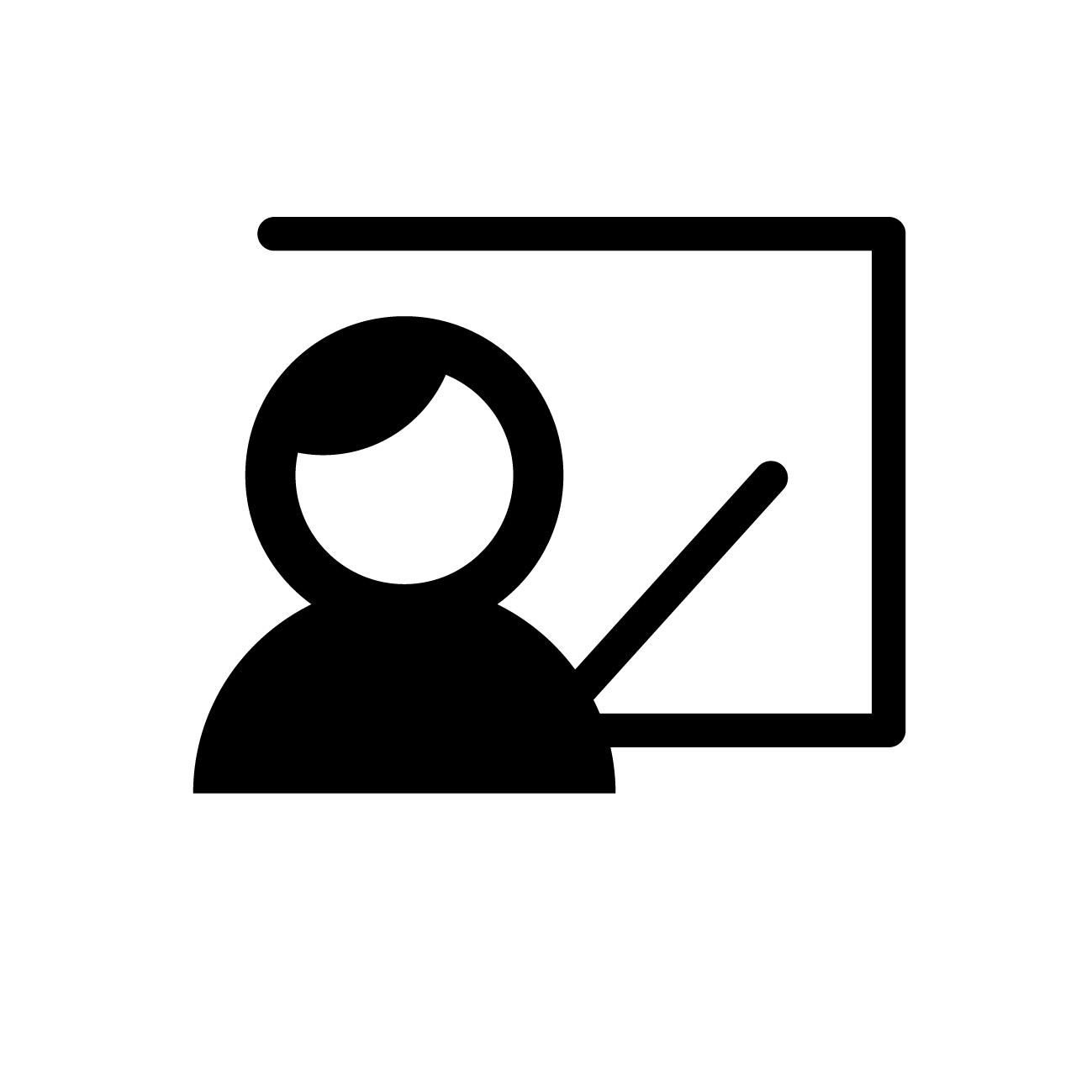 メッセージの
伝達
メッセージの決め方
情報の書き方
スライドのデザイン
研究の背景
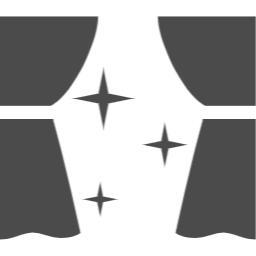 メッセージの
伝達
演技の身体表現
舞台装置の操作
演出による指導
研究の背景
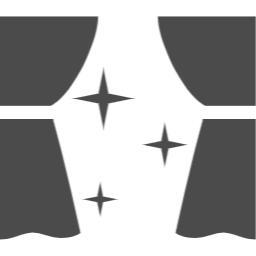 メッセージの
伝達
演出による指導
研究の目的
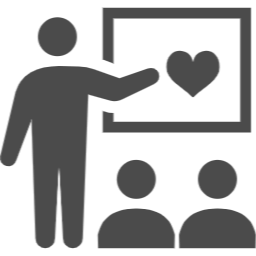 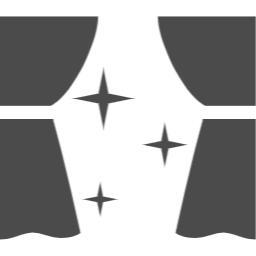 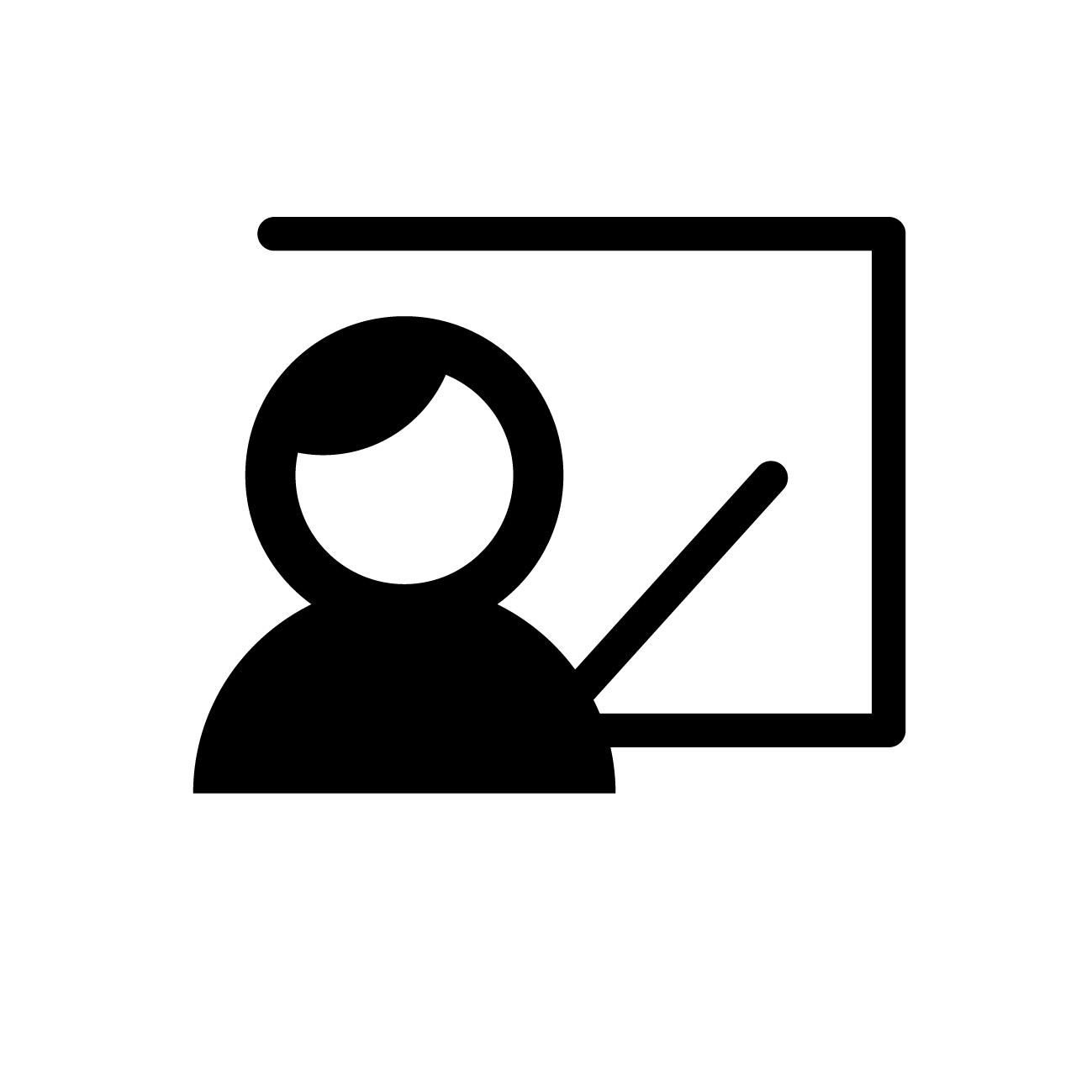 感情面でのアプローチを可能とした
効果的なメッセージの伝達！
背景
・プレゼンテーションはコミュニケーションツールとして利用されてるけど学生のプレゼンにコミュニケーションの部分で強さを見ることはできない
・演劇は同じくメッセージ伝達ツールだけど相手に感情を伝えたりする技術にたけてる
・演劇をつくるうえで必要となってくる役職が演出
目的
・プレゼンテーションに演出の要素を付加してみよう！
・演劇的プレゼンテーションの実現でより効果的かつ相手に迫ったメッセージの伝達を可能に！
・どういう流れでやるのか理解しやすくなる図の制作
実験事前準備
・まずプレゼンと演劇の類似点、相違点を出す
・従来のプレゼンの作り方と演劇の作り方
→演劇の作り方を導入するとこうなる！
・演劇的プレゼンテーションの構成区分
・演出をつけるにあたって必要になる４つの項目への指標
→二つを合わせた理想的な感情的プレゼンの基本構成枠組の作成
実験事前準備
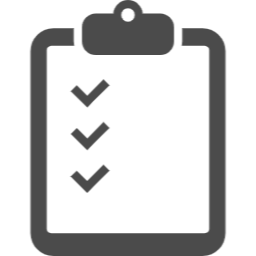 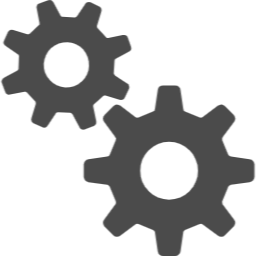 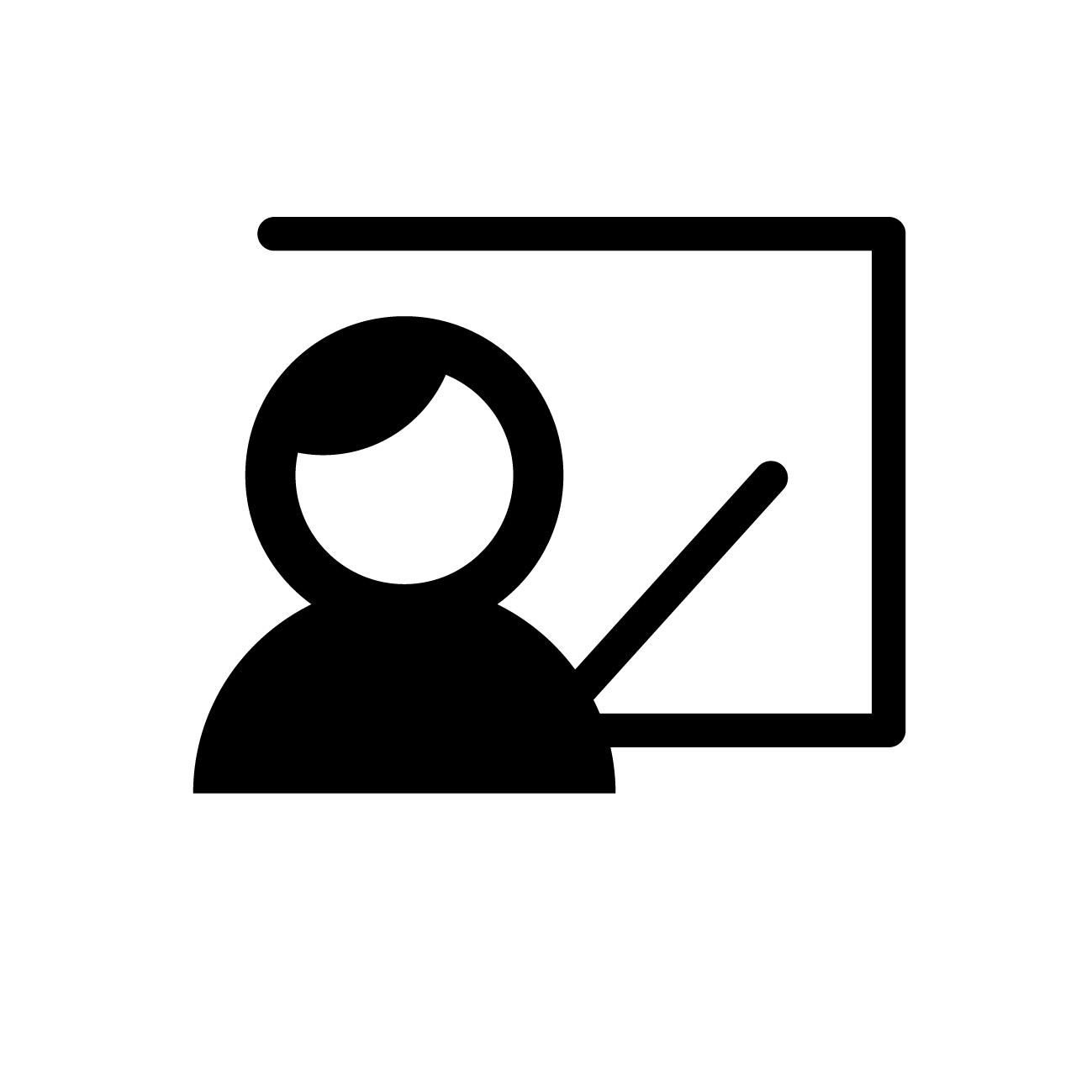 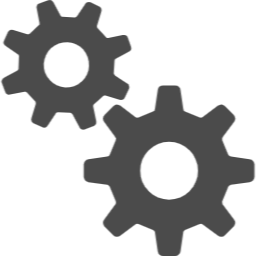 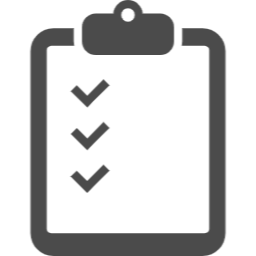 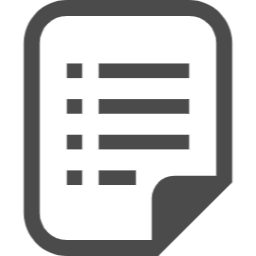 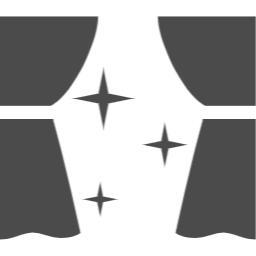 感情的要素の
指標作成
構成に基づいた理想指標作成
演劇的
プレゼンテーション制作手順作成
演劇基本構造の
作成、設定
演劇的プレゼンテーション制作手順
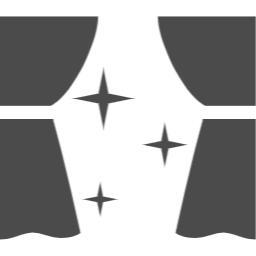 金　ヨンソ
プレゼンテーション製作法に関する
学生向け学習方式 (２０１６)
で作成されたガイドライン


▸学生向けに作成された制作手順
▸C(プレゼンテーションの実施)の
  存在

以上の点からプレゼンテーション制作
手順の基盤に設定
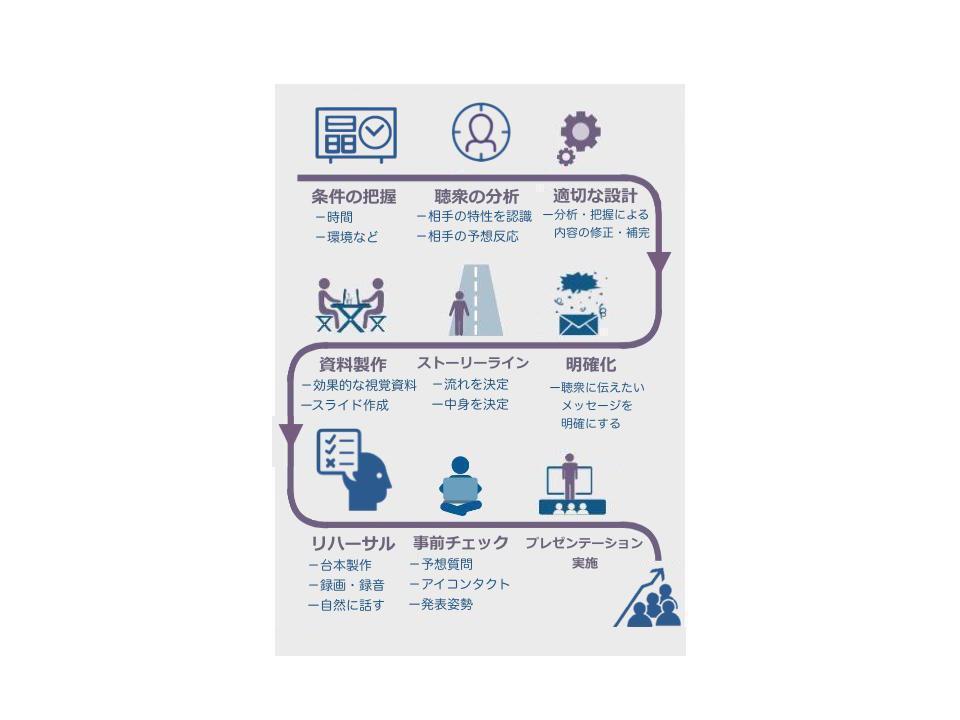 A
B
C
演劇的プレゼンテーション制作手順
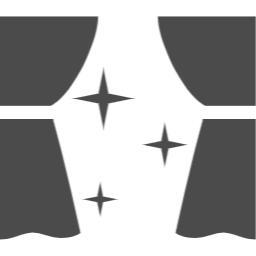 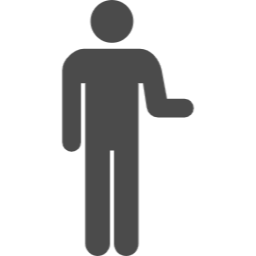 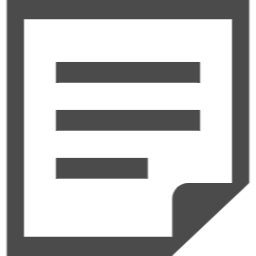 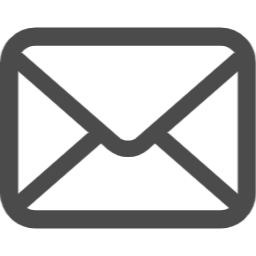 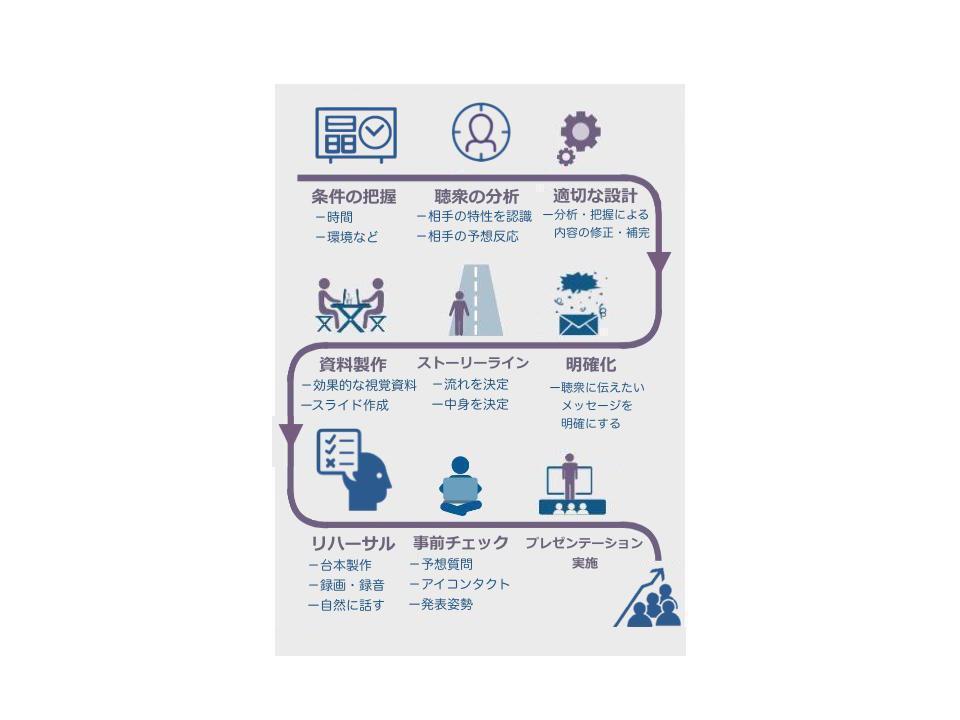 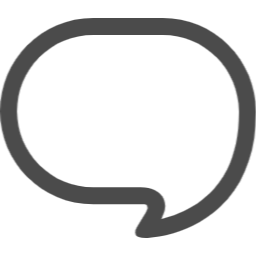 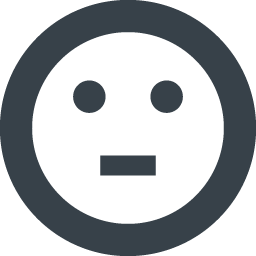 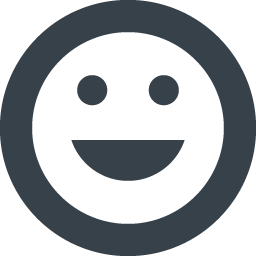 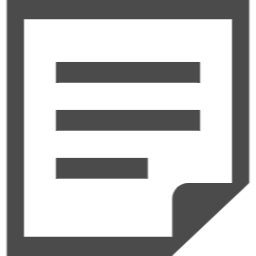 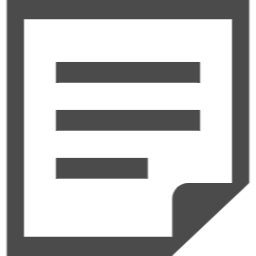 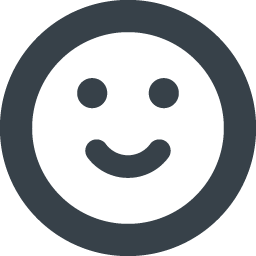 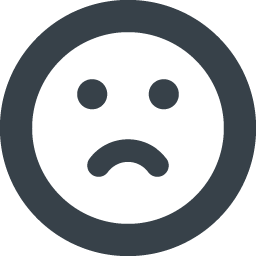 演劇的要素の導入
演劇的要素の導入
発表練習、
演技指導
感情的要素の
付与
論理構成の
分割、効果の
理解
演劇基本構造の作成、設定
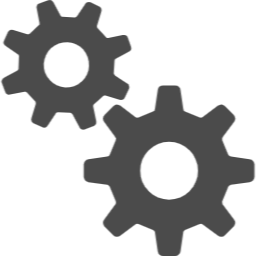 説明
転換
結論
閑話休題
冒頭
▸ファーストインプレッションを
決定する部分

▸発表の全体的なスタイルに依存して形式が大きく異なる
▸発表内容の具体的な内容を論拠する部分
▸ある程度聴衆
からの注目を集めていることが前提とされる
▸比較的静かな発表が求められる
▸物事の本筋に
入る前に雰囲気を変える部分

▸空気の変化を演出する為に声量などで関心を引くことが必要
▸確実性、説得力などを含む必要のある部分

▸多くの場合全体の中で最も重きを置かれる内容
▸前後の発表内容と関係が希薄な部分

▸聴衆の注目を集めるラフで身近な内容が多い
感情的要素の指標作成
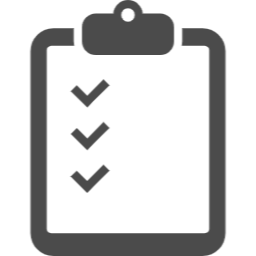 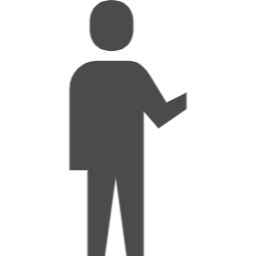 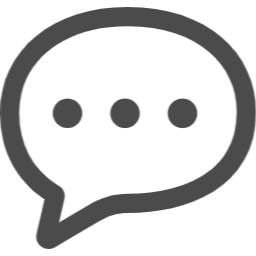 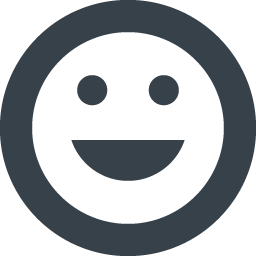 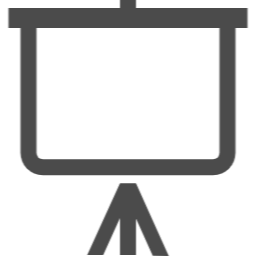 動き
スライド
声
表情
感情的要素の指標作成
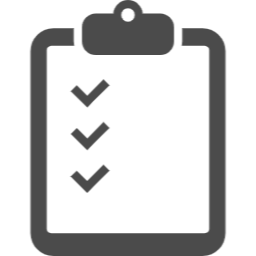 構成に基づいた理想指標作成
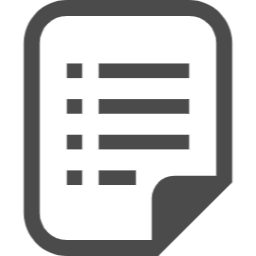 実施した実験
実験①

演出的プレゼンテーションに向けた学生向けの講座
対象者：ビジネスコンテスト発表者２名
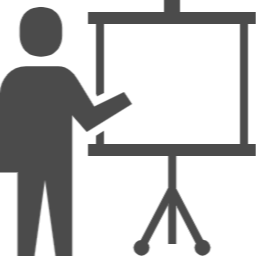 実験②

効果的なスキット作成へのワークシートと
フィードバックの返却
対象者：知的情報システム開発受講グループ
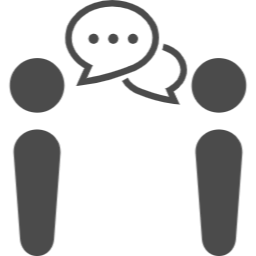 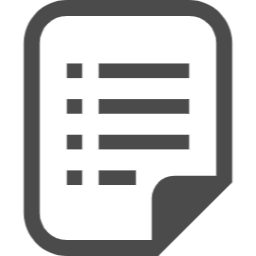 ガイドラインの作成
演劇基本構造図の
作成
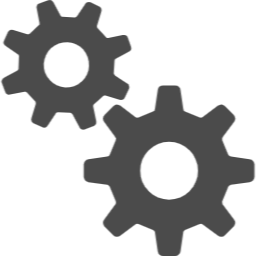 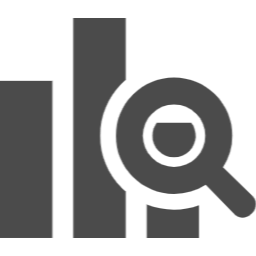 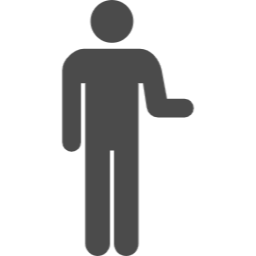 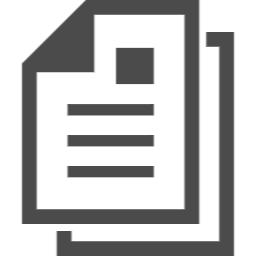 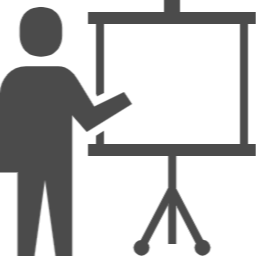 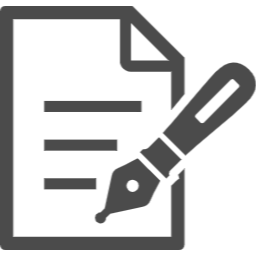 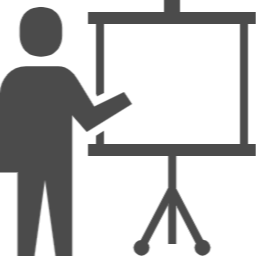 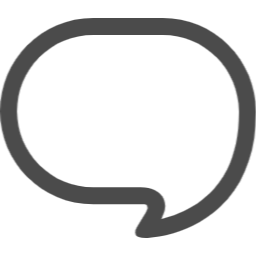 ①プレゼンの
　実施
②ワークシート
　の配布、記入
⑤再度プレゼン
　の実施
③テキストの
　配布
④発表練習
⑤表現技法への
　評価
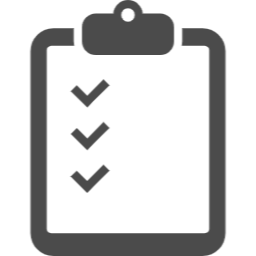 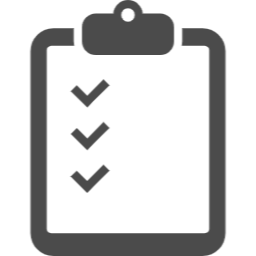 表現状態表②
表現状態表①
実験①内容、結果
・対象者2人にこういうことをしたよ(図ドン)→図の説明
・感情的に全体的な向上は見られたけどメリハリをつくることはできなかった
・二人ともから論理構成の流れの変化が見られた
→そもそもの論理構成が間違ってる？
→構成方法の学習から始めるべきなのでは？
実験結果①
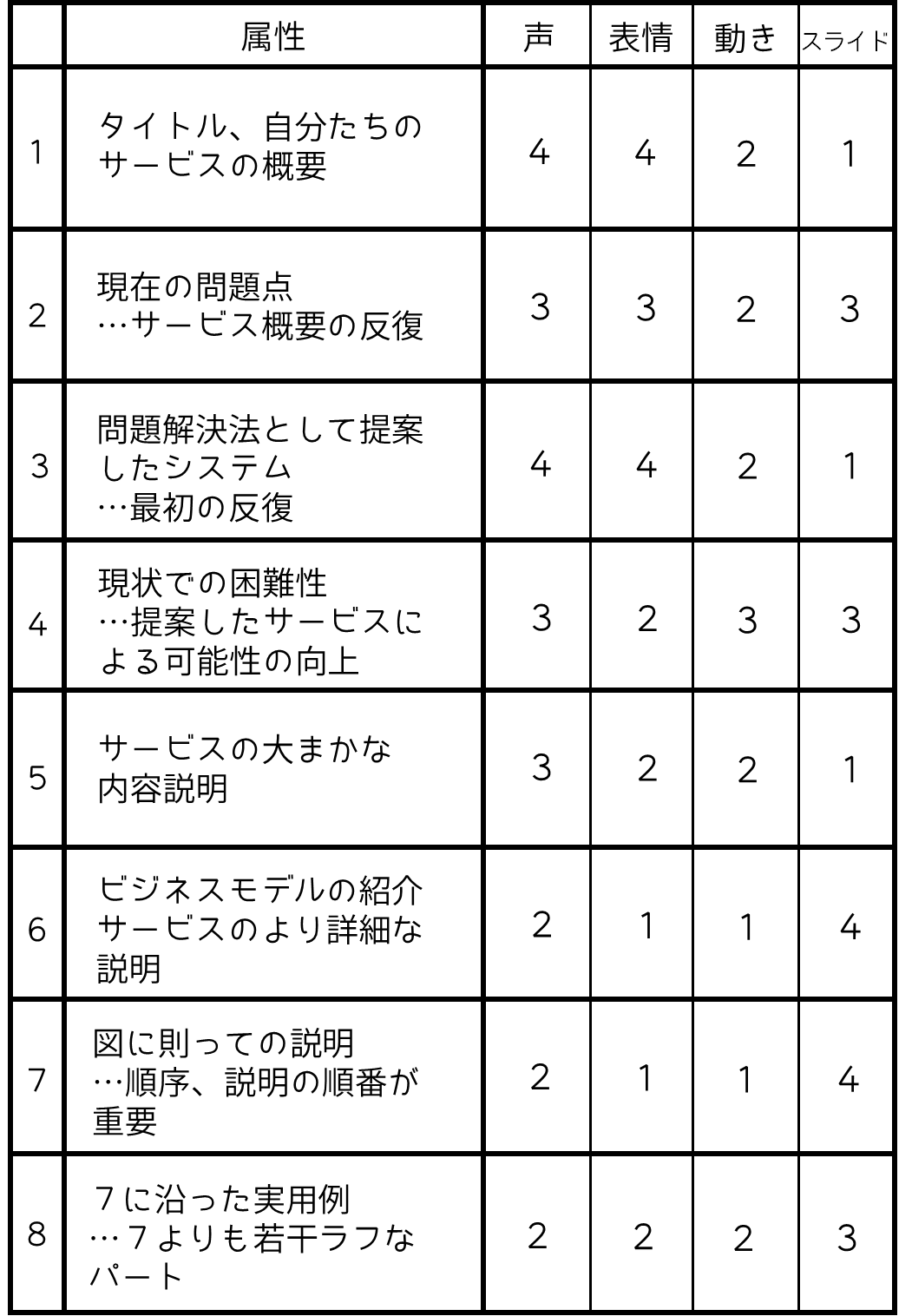 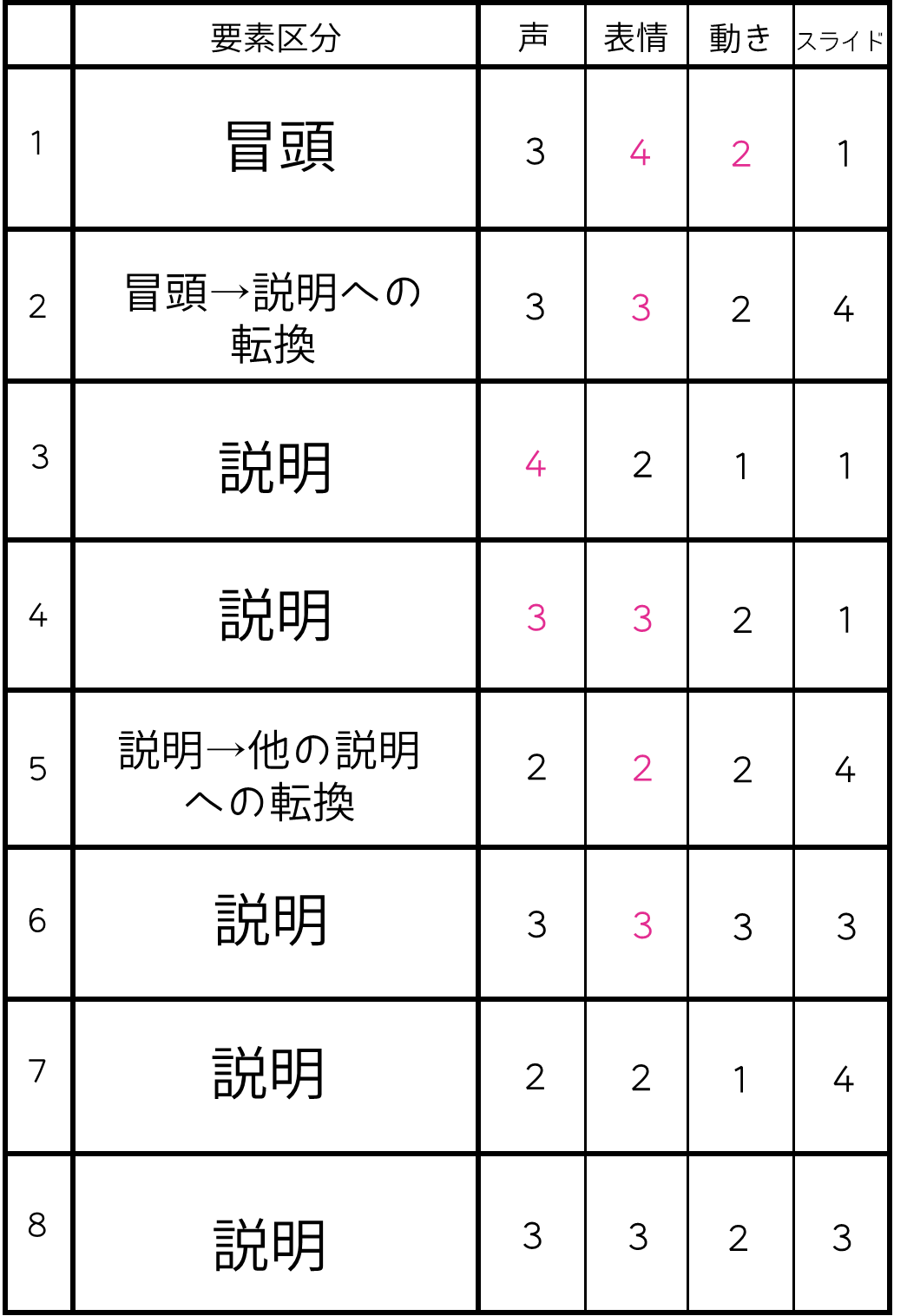 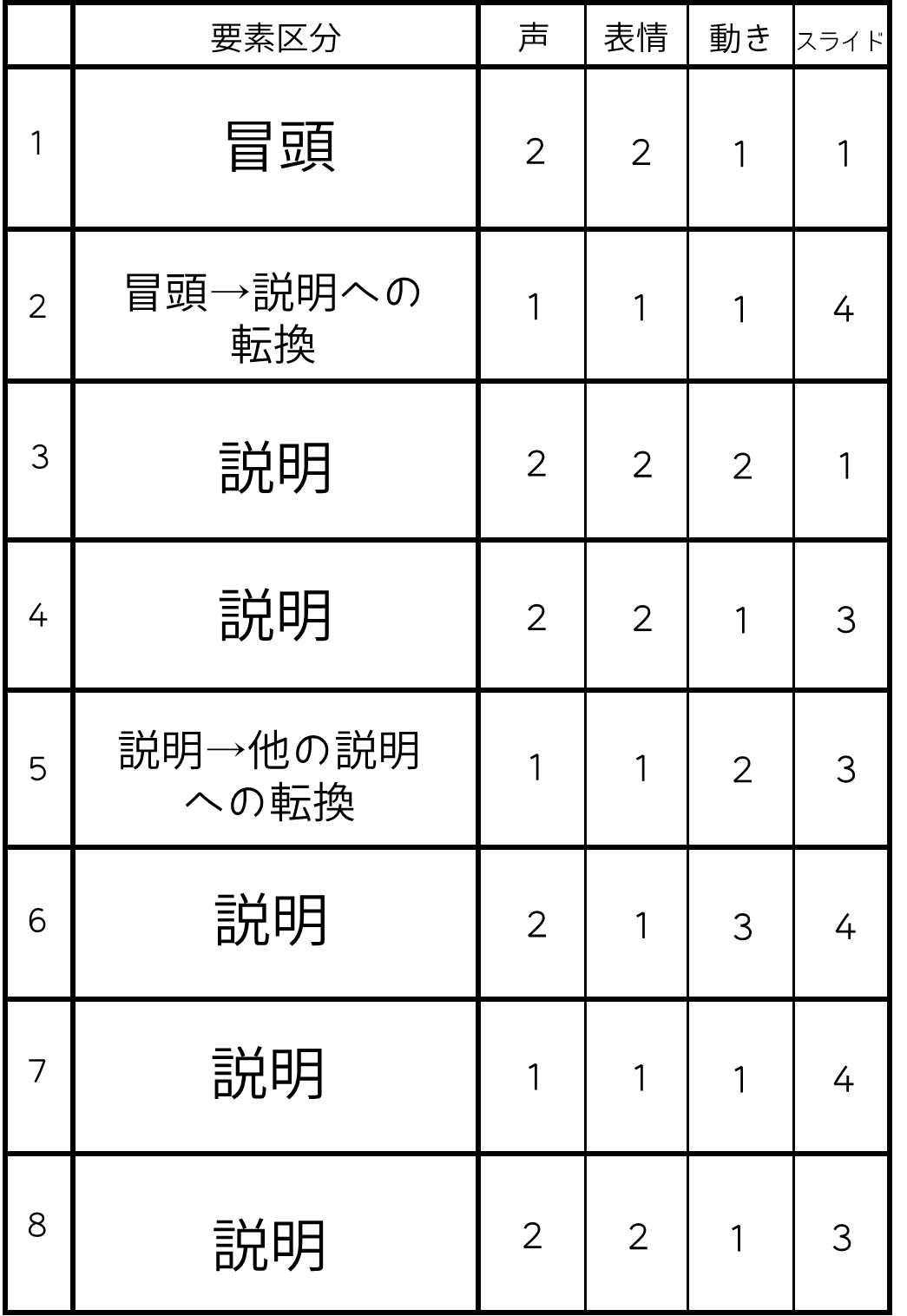 第一回と第二回の表現状態表比較

向上した感情的
要素の数を合計
第一回と第二回のプレゼンを比較し変更点をチェック
第二回プレゼン
の表現状態表
第一回プレゼン
の表現状態表
各対象者への
理想的
ガイドライン
実験結果①
感情的要素は全体的に向上した
実験結果①
内容によるメリハリが見られない
実験②内容、結果
・対象グループにこういうことをしたよ(図ドン)→図の説明
・そもそもスキットの理想的構成はこういう形
・二つのグループを選択してフィードバック前と後を比較すると構成の流れがこういう風になってた→論理構成へのアプローチは成功？
・対象グループから返ってきた評価としてもスキットの作り方が分からなかったという班から評価を得られた
→でも本研究の目的であるメリハリのある発表には至らなかった
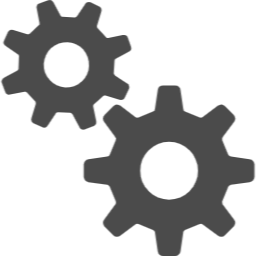 スキットの
基本構成作成
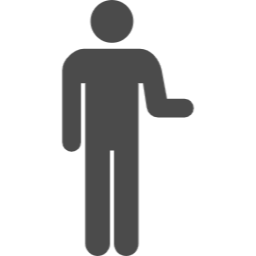 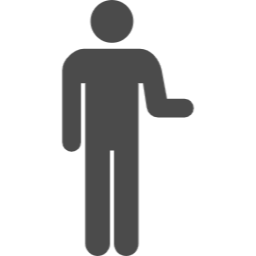 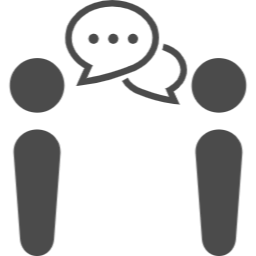 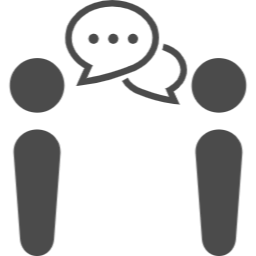 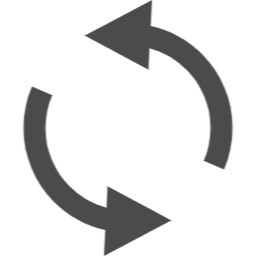 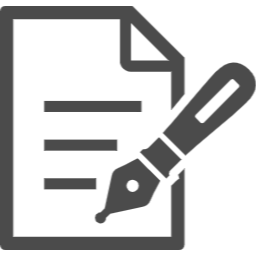 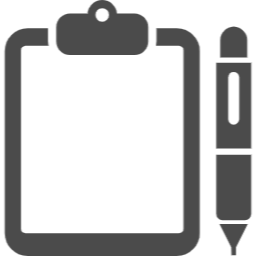 ④スキット
　見直し、練習
②ワークシート　
　の配布、記入
③フィード
　バックの実施
⑤スキットの
　発表
①プロトタイプ　
　の実演
⑥感想の回答、
　構成の評価
実験結果②
▸問いかけ、導入
サービス提案の理由、目的、実用例に移行する準備
▸サービスの説明
大まかな機能、使い方の説明(一般的)
▸実用例
問題の解決

サービスの利用による効果もたらされる利益
問題点
状況説明

登場人物の
日常的な問題
サービスの
登場

具体的な使い方
実際の効果
▸概要
実用例を踏まえたサービスの仕様と影響
▸結論
サービス実現による社会への効果、再提案
実験結果②
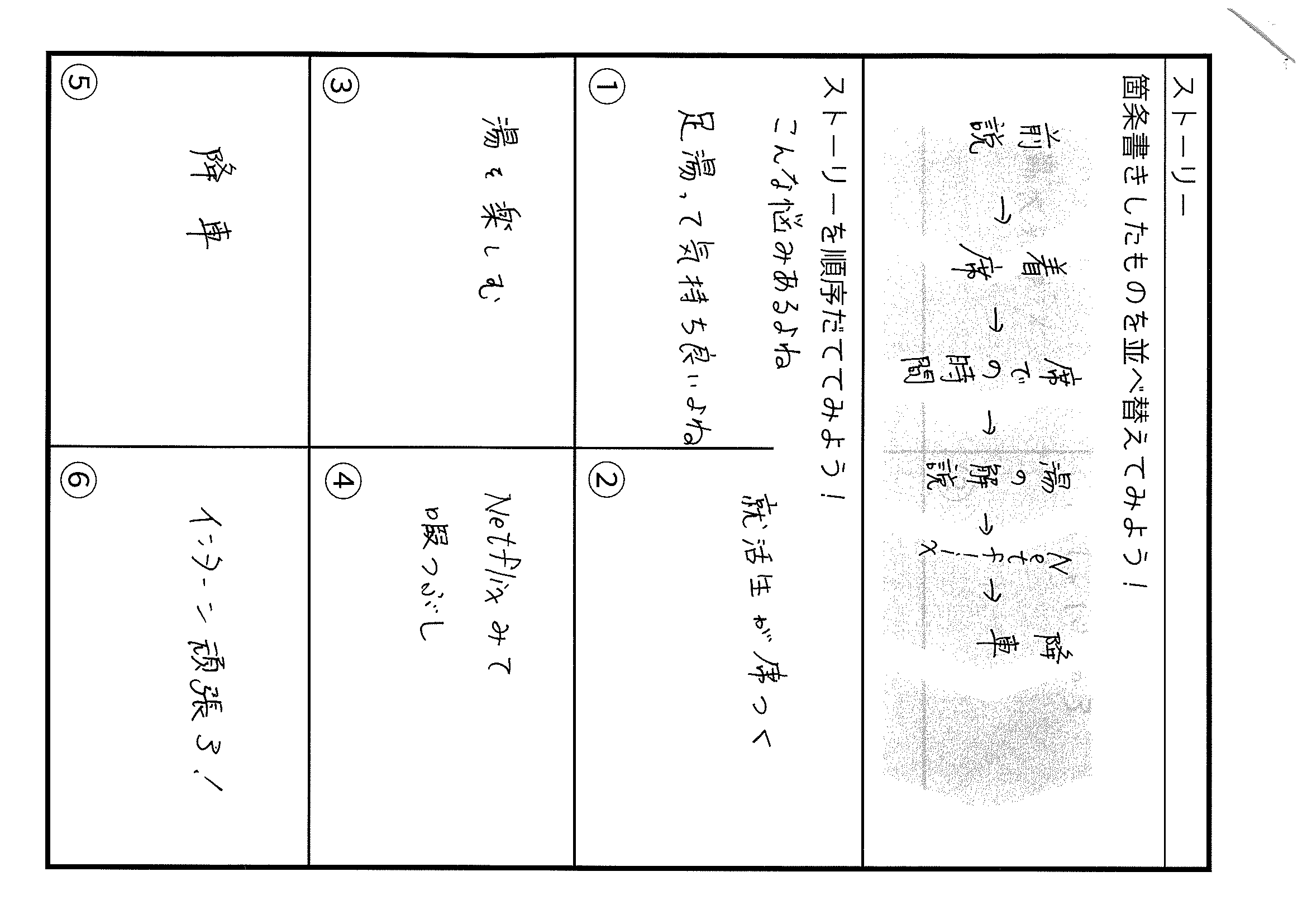 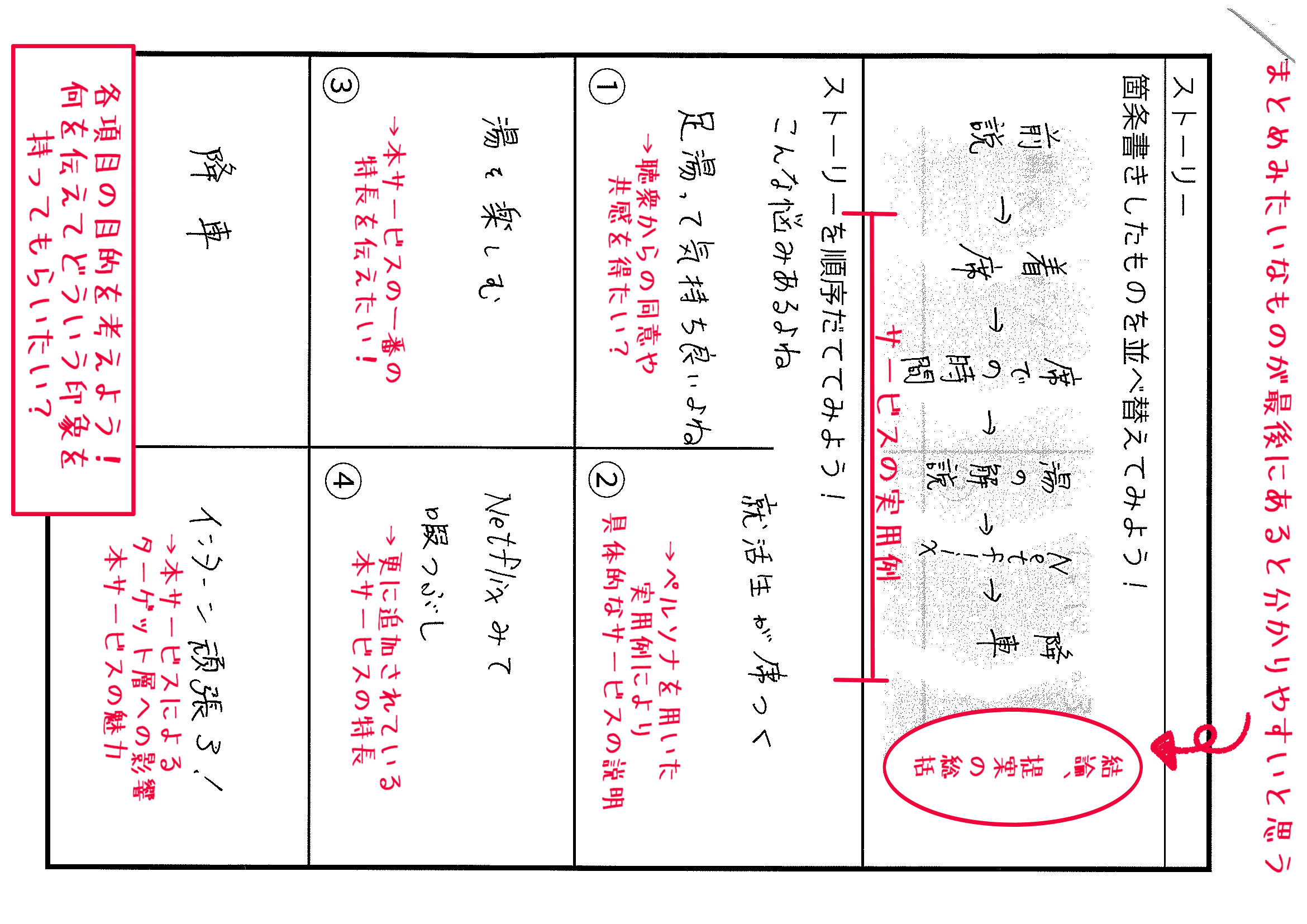 基本構造に従ってフィードバックを実施
実際のスキットでの
論理構造を確認
実験結果②
結論
導入
実用例
メッセージの提示

聴衆への
問いかけ
サービスを利用
する
背景
使用結果
非使用時との比較
ナレーターに
よる状況の
説明
実験結果②
導入
結論
実用例
サービス名
機能の
大まかな
説明
伝えたい
メッセージの伝達
登場人物の抱える問題
提案するサービスの導入
サービス導入に
よる
問題解決
論理構成へのアプローチに成功
考察
・演劇的プレゼンテーションの実現にはそもそもの論理構成の整合性が重要であるのでその点を改善してからじゃないと実現は難しい…？
・論理構成とその構造、要素が持つ役割や効果を理解することが重要
今後の展望
・演劇的プレゼン実現に向けての図
・論理構成の重要性が理解できたので次に行うべきとしては②で行ったワークシートとフィードバックの実施→きちんとした基本構成を作成し、①で行った各論理構成への感情的指標作成、その指標に対しての具体的な指標、実現方法などを組み合わせることで演劇的プレゼンテーションの実現が成功するのではないだろうか
結論
▸全体的な感情表現要素は向上が見られた
▸内容に適した表現の変化は少なかった
▸論理構成への変化が見られた
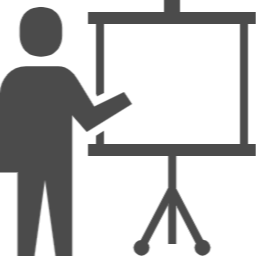 実験①
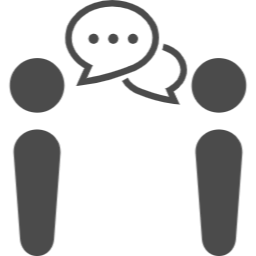 ▸論理構成と効果の理解が得られた
▸構成を意識した発表が見られた
▸内容に適した表現の変化は少なかった
実験②
今後の展望
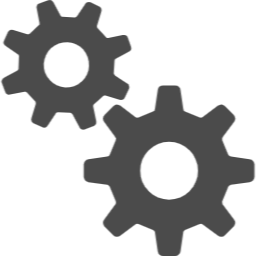 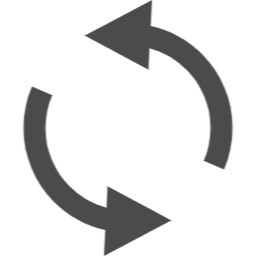 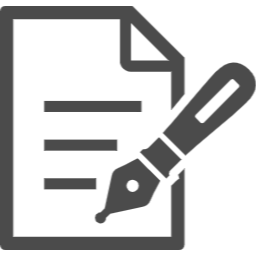 フィードバックの実施
ワークシートの配布
要素別の目的・効果
への理解と
内容に適した基本構造
今後の展望
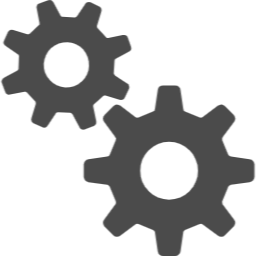 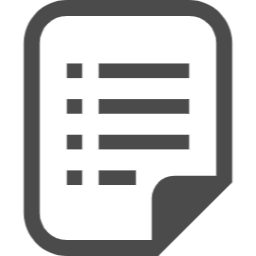 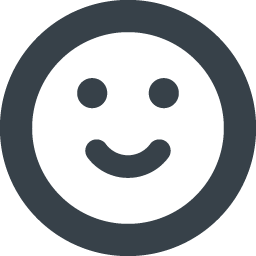 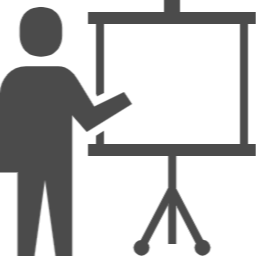 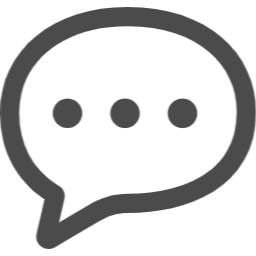 ストーリーの基本構造
感情面の
アプローチを
可能とした演劇的
プレゼンテーション
要素別の感情表現ガイドライン
各表現要素の
具体的な指標